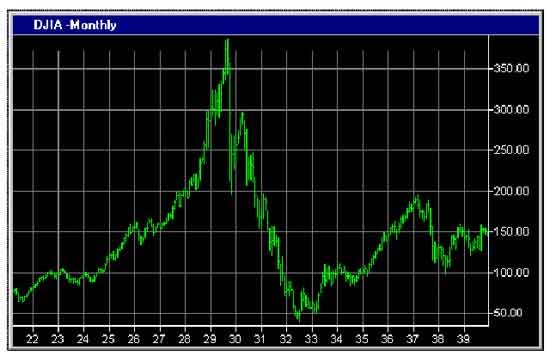 Financial Freedom
(Part 15)
What does it mean to be 
financially  free?
“And ye shall know the truth and the truth shall make you free.” (John 8:32)
Review:
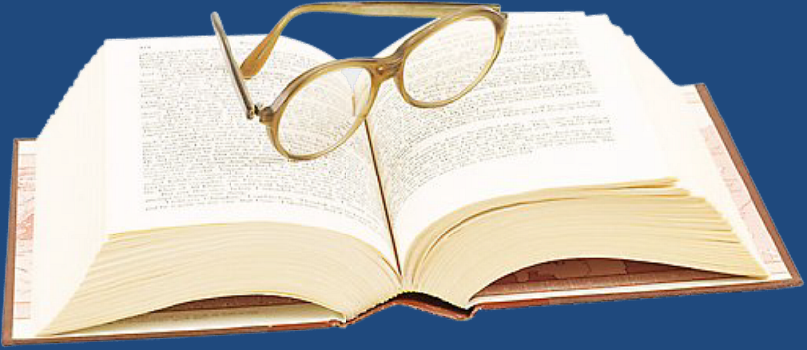 Biblical principles of stewardship
 What the Bible teaches about borrowing
 The sting of interest
 Establishing scriptural convictions
 Developing a giving spirit
 What it means to be financially free
Importance of living on a budget
 Making a choice to serve God rather      
   than money or material possessions
 Reasons for lack of funds
 Establishing the tithe as a weekly     
   reminder that everything we have  
   belongs to God
 Giving to meet the needs of others
 Knowing who not to give money to
 The Law of the Harvest
Gambling – Right or Wrong?
Violation of God’s Word results in financial loss – (Proverbs)
The Wisdom of Solomon concerning finances – (Proverbs)
Learning to live within your income –
Developing sales resistance -
“For the love of money is the root of all evil: which while some coveted after, they have erred from the faith, and pierced themselves through with many sorrows. But thou, O man of God, flee these things.”
 (I Timothy 6:10-11)
Two Kinds of People
Spenders
Savers
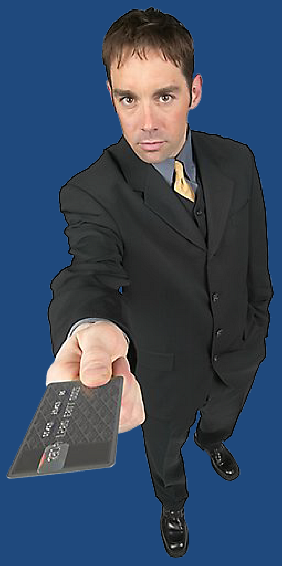 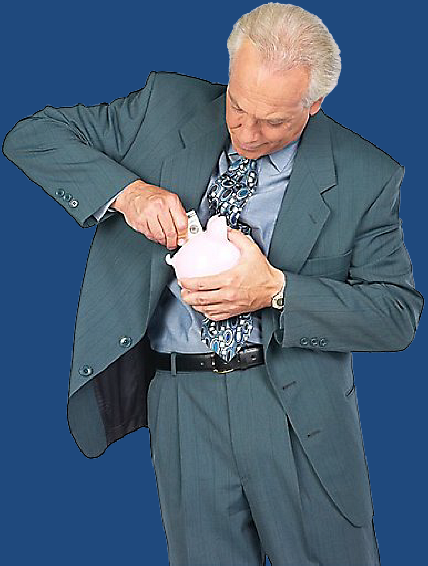 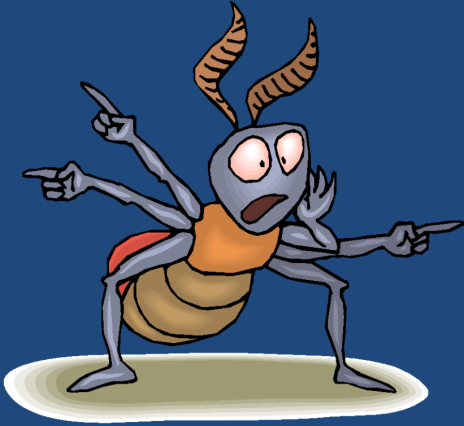 “Go to the ant, thou sluggard; consider her ways, and be wise: Which having no guide, overseer, or ruler, provideth her meat in the summer, and gathereth her food in the harvest.” (Proverbs 6:7-8)
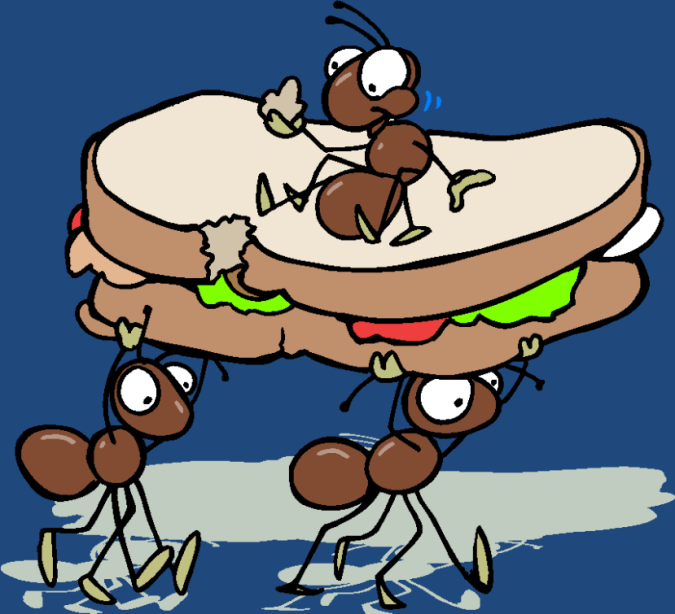 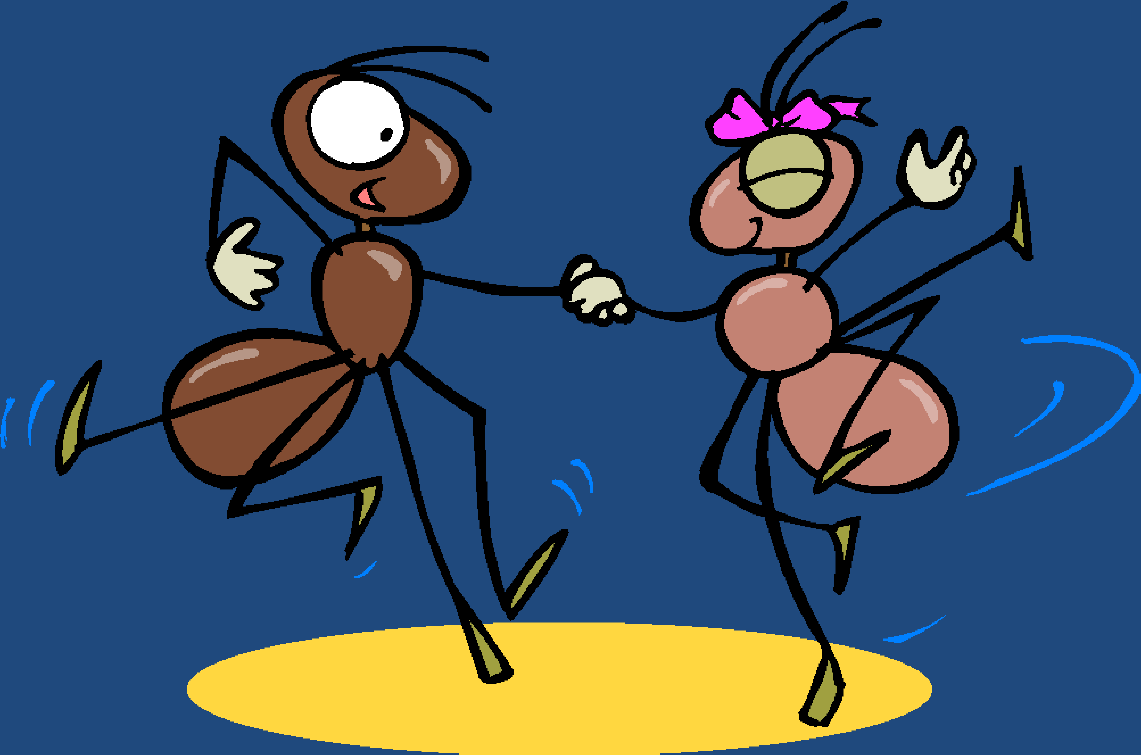 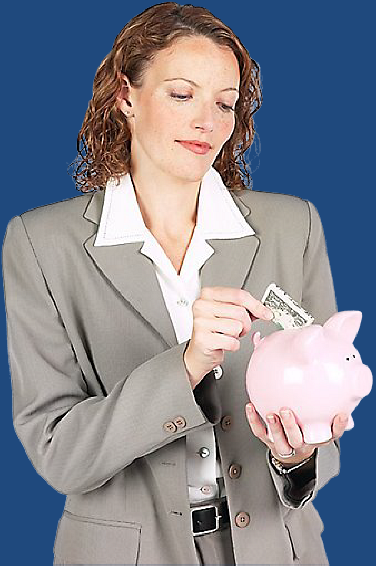 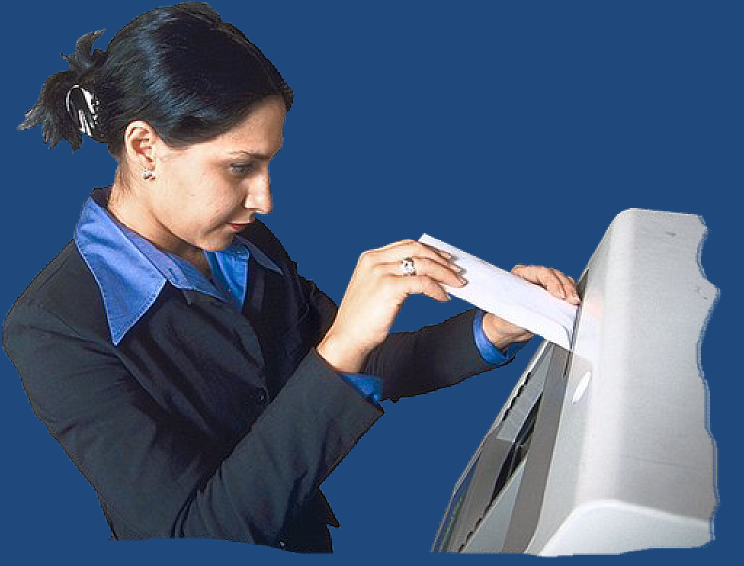 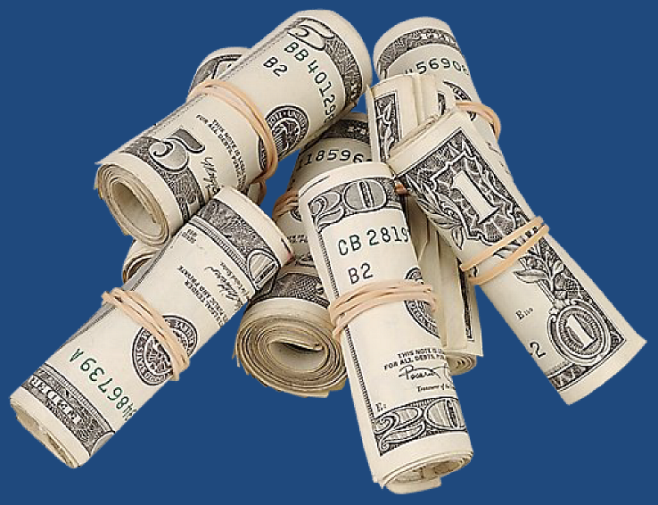 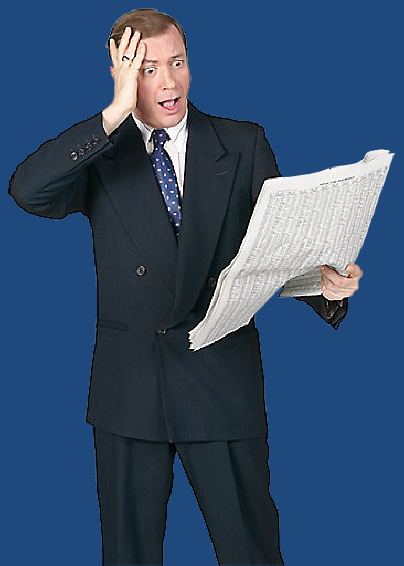 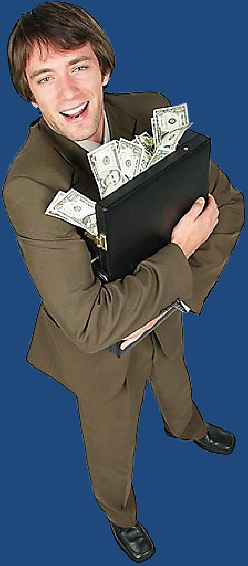 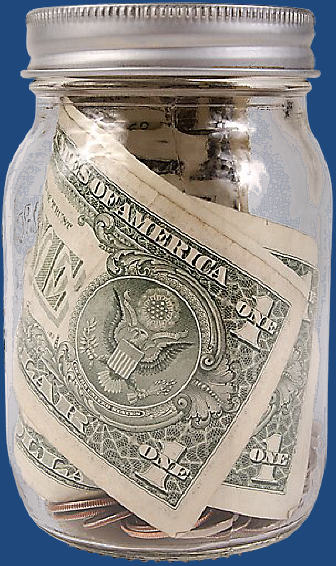 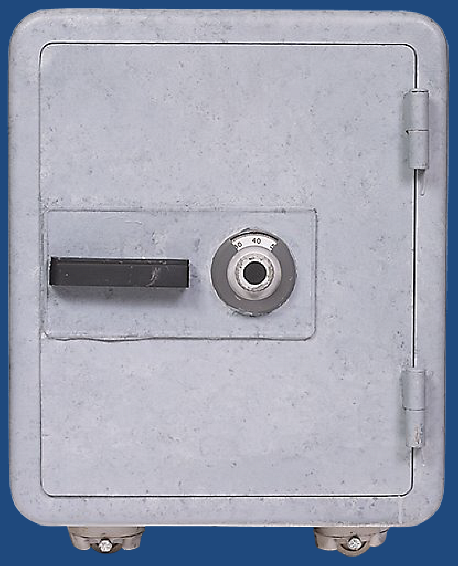 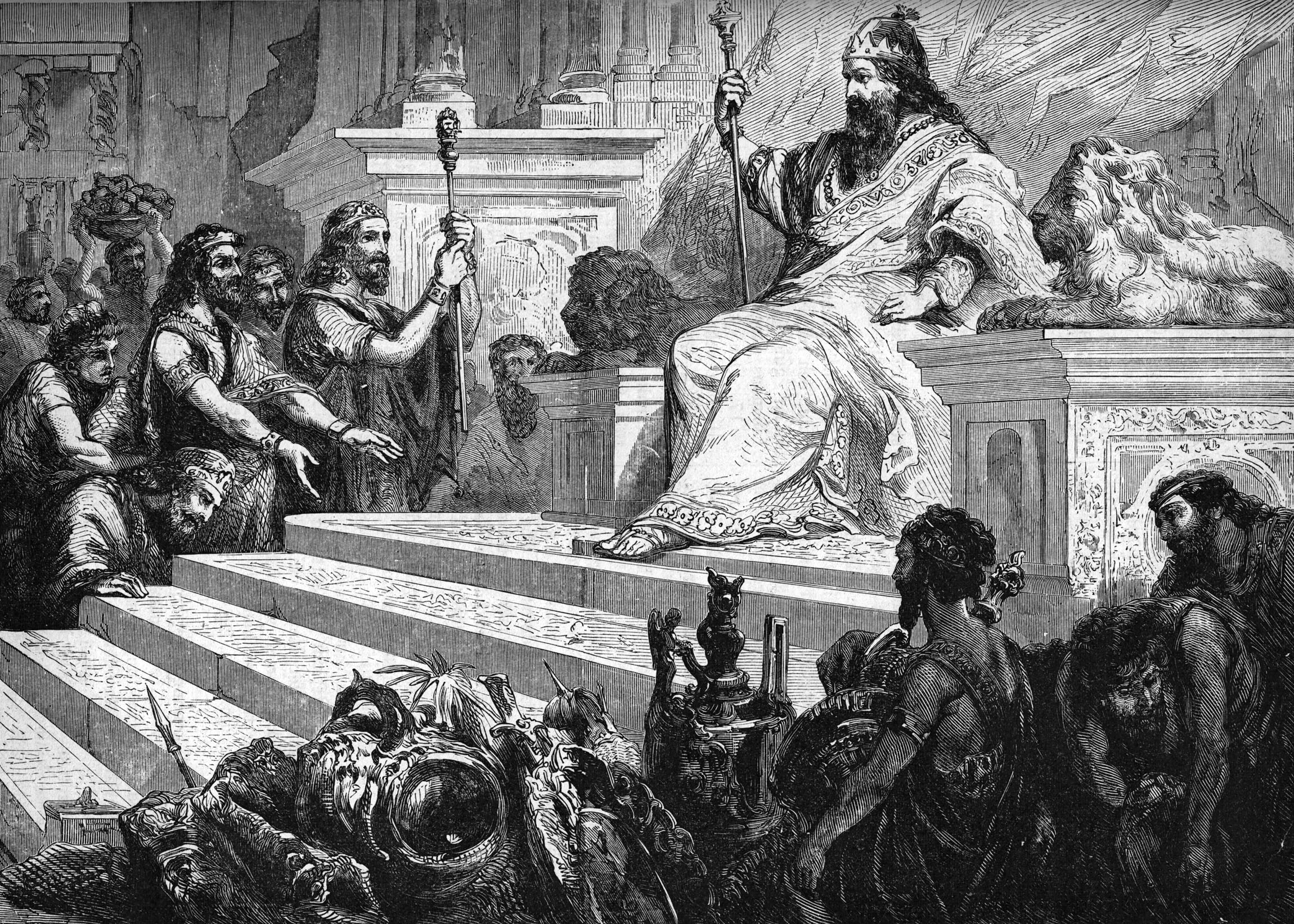 “He that loveth silver shall not be satisfied with silver; nor he that loveth abundance with increase: this is also vanity. When goods increase, they are increased that eat them: and what good is there to the owners thereof, saving the beholding of them with their eyes?
The sleep of a labouring man is sweet, whether he eat little or much: but the abundance of the rich will not suffer him to sleep. There is a sore evil which I have seen under the sun, namely, riches kept for the owners thereof to their hurt. But those riches perish by evil travail.” 
(Ecclesiastes 5:10-14)
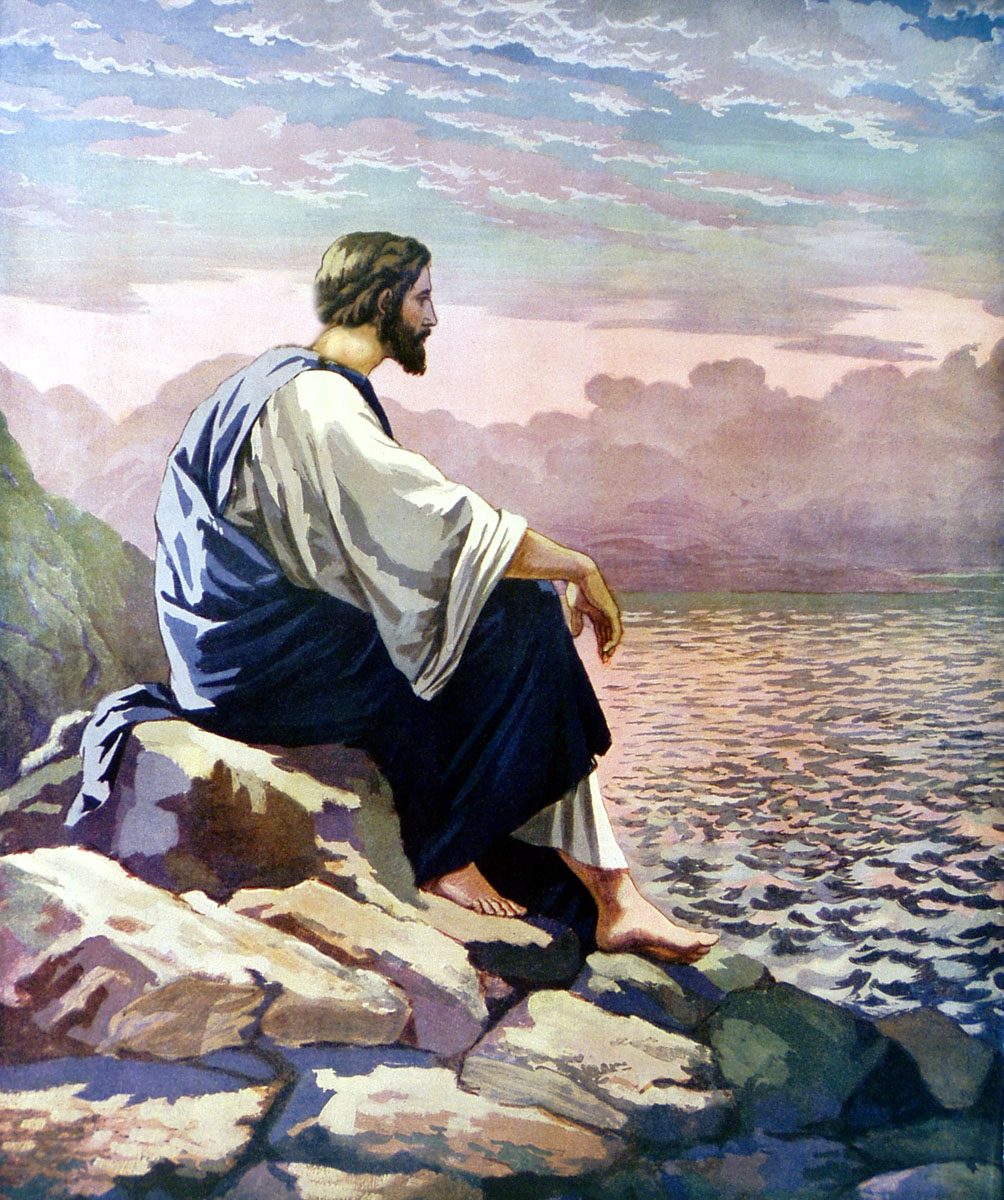 “For what shall it profit a man, if he shall gain the whole world,      and lose 
his own soul?” 
(Mark 8:36)
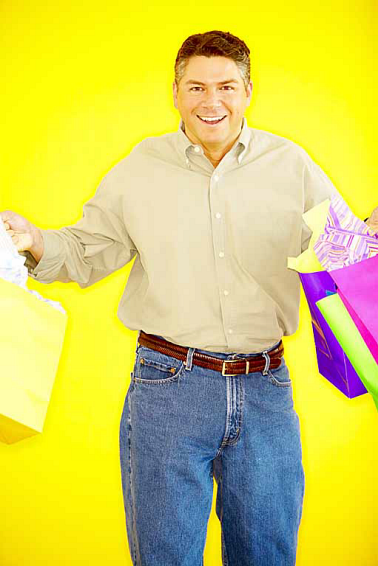 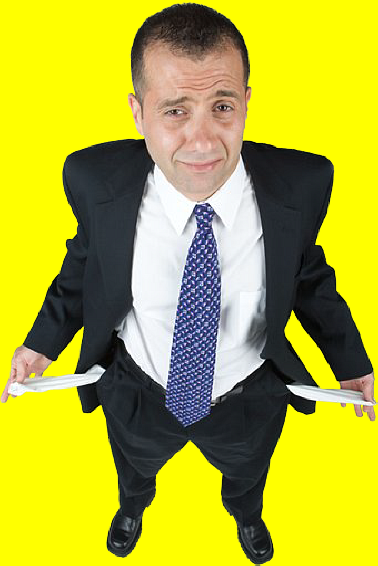 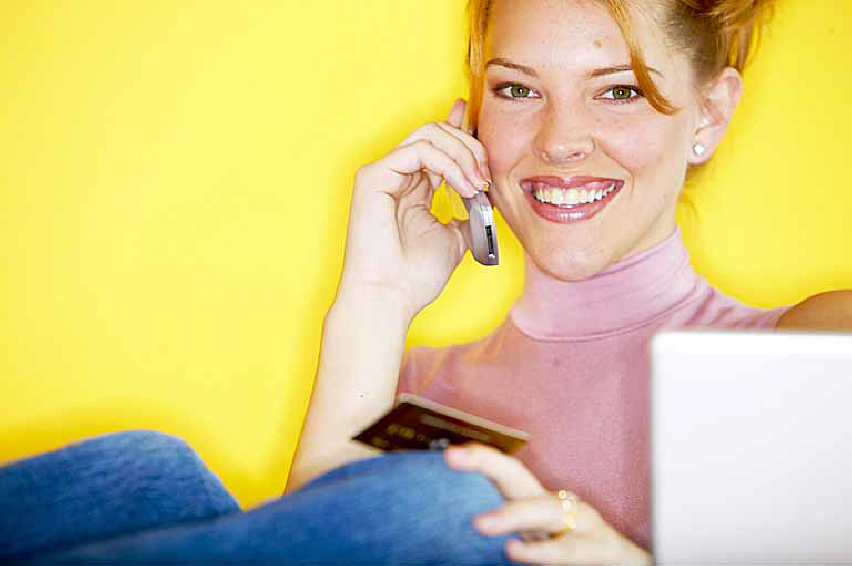 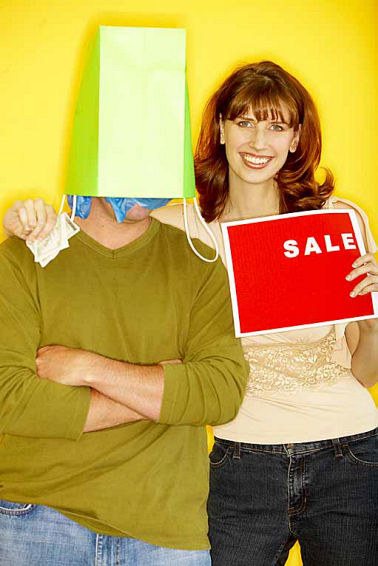 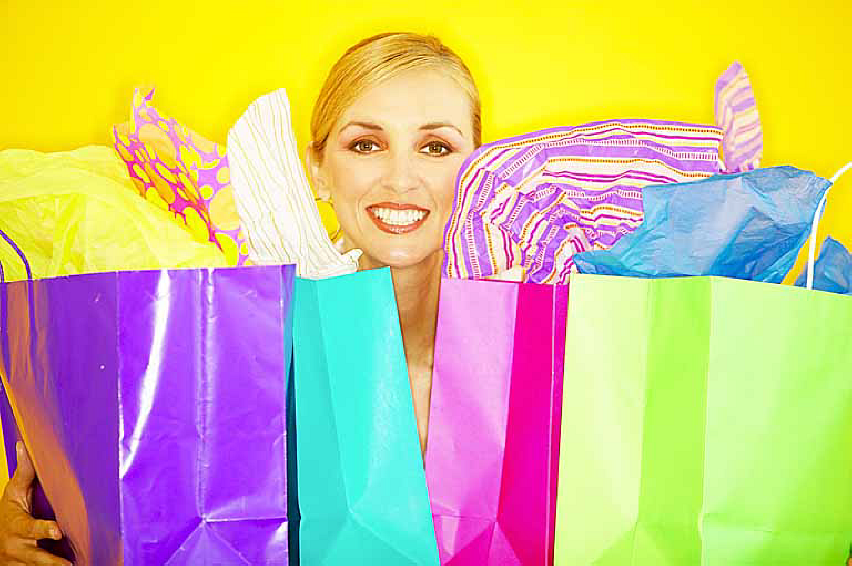 “Wherefore do ye spend money for that which is not bread? and your labour for that which satisfieth not? hearken diligently unto me, and eat ye that which is good, and let your soul delight itself in fatness.” 
(Isaiah 55:2)
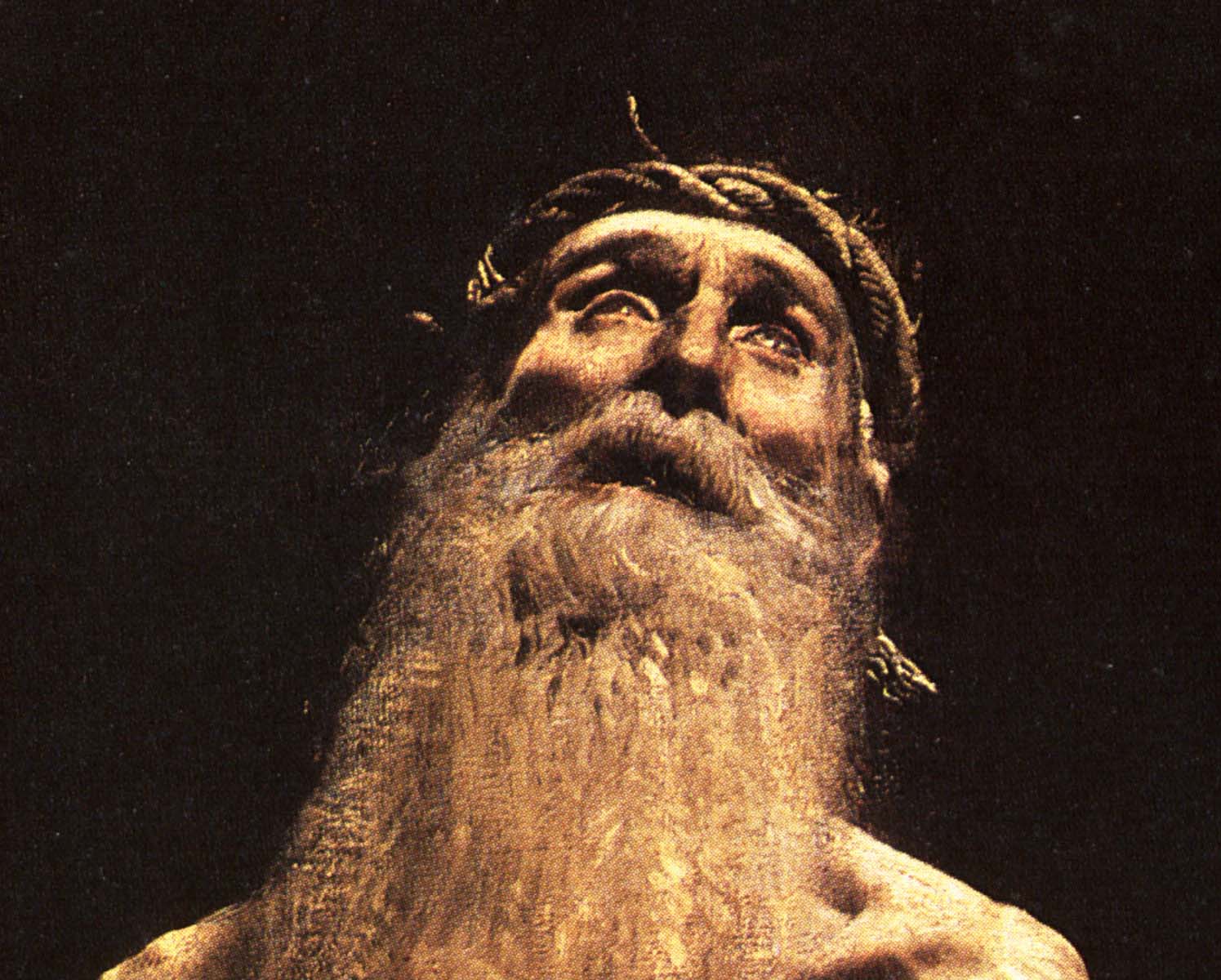 “They spend their days in wealth, and in a moment go down to the grave.” (Job 21:13)
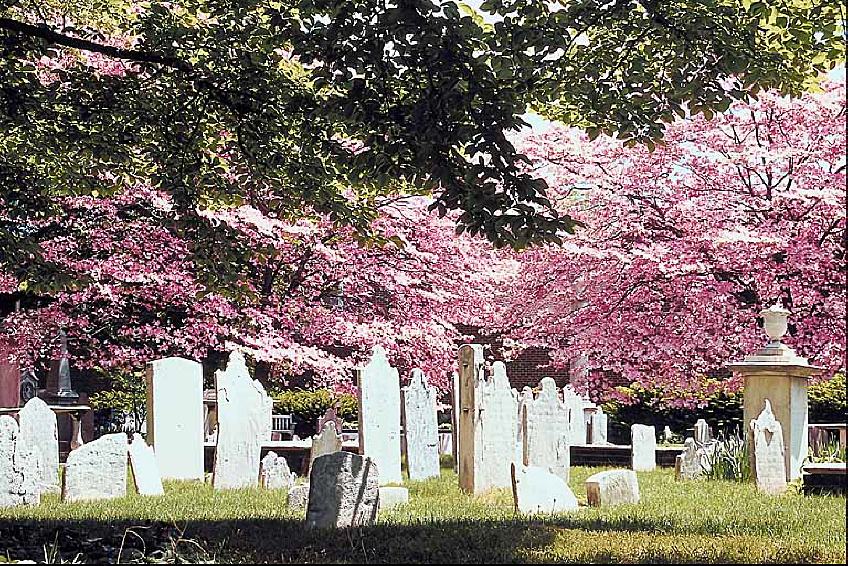 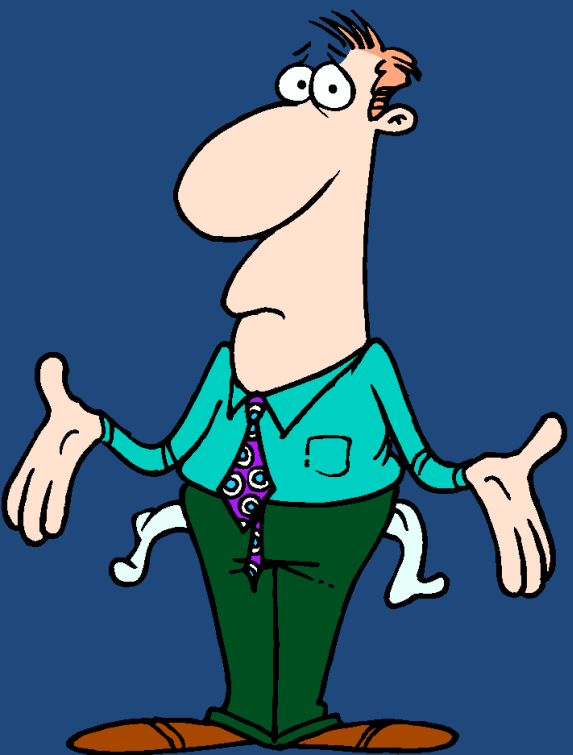 “Ye have sown much, and bring in little; ye eat, but ye have not enough; ye drink, but ye are not filled with drink; ye clothe you, but there is none warm; and he that earneth wages earneth wages to put it 
into a bag with holes.” 
(Haggai 1:6)
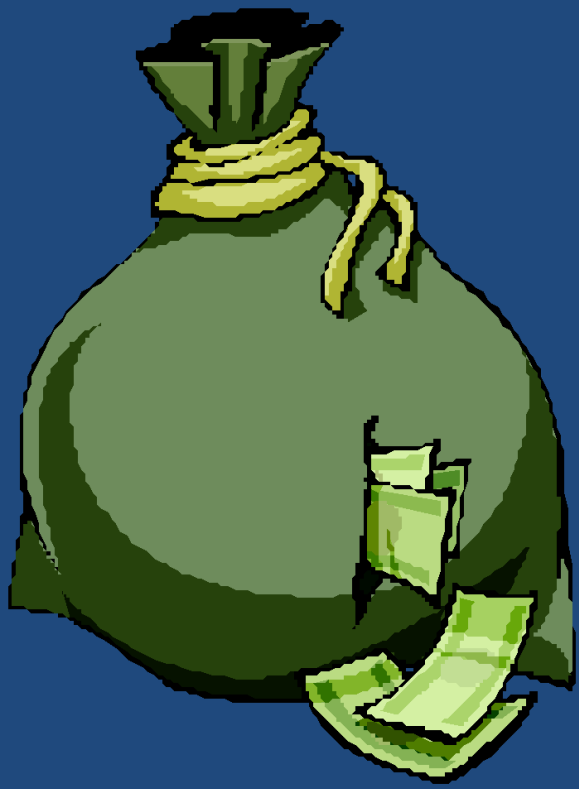 Developing Sales Resistance
“It is naught, it is naught, saith the buyer: but when he is gone his way, then he boasteth.” (Proverbs 20:14) 
The buyer purposely                                   undervalues the thing he is 
negotiating to purchase, 
in order to bring down 
the price. Afterward, 
he brags about  the good
deal he got.
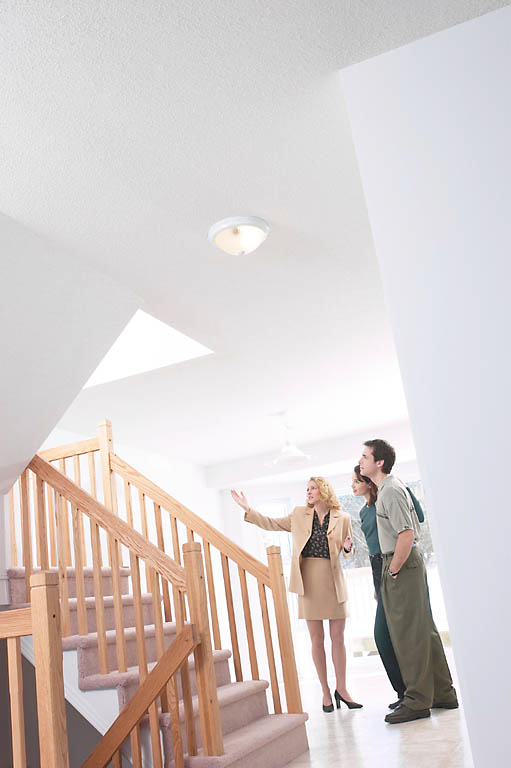 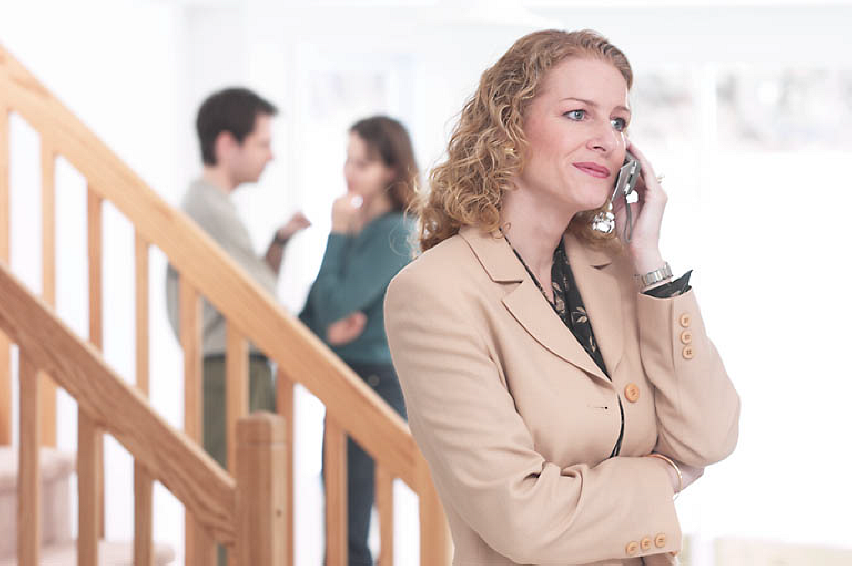 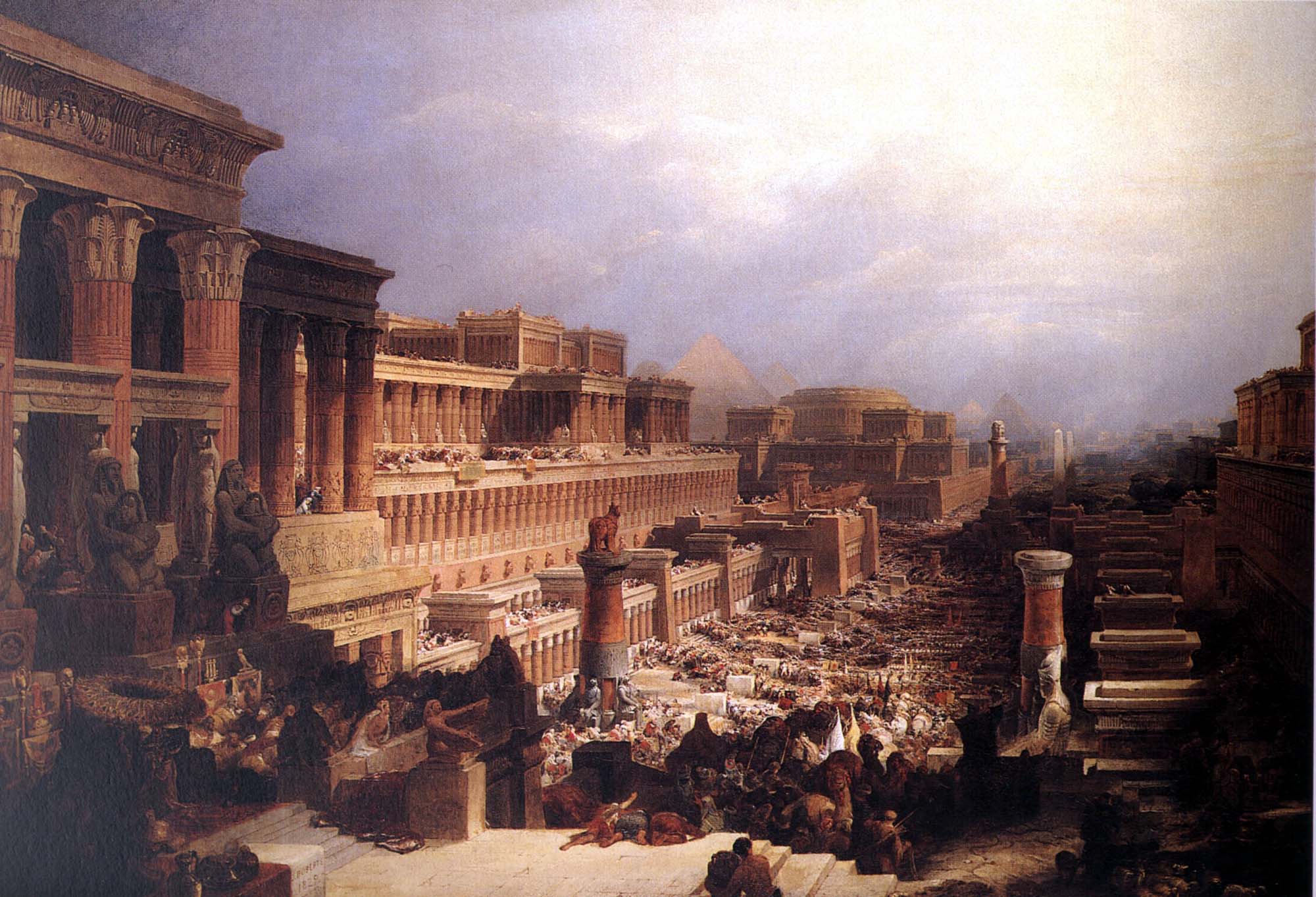 “By faith Moses, when he was come to years, refused to be called the son of Pharaoh's daughter; Choosing rather to suffer affliction with the people of God, than to enjoy the pleasures of sin for a season; Esteeming the reproach of Christ greater riches than the treasures in Egypt.”
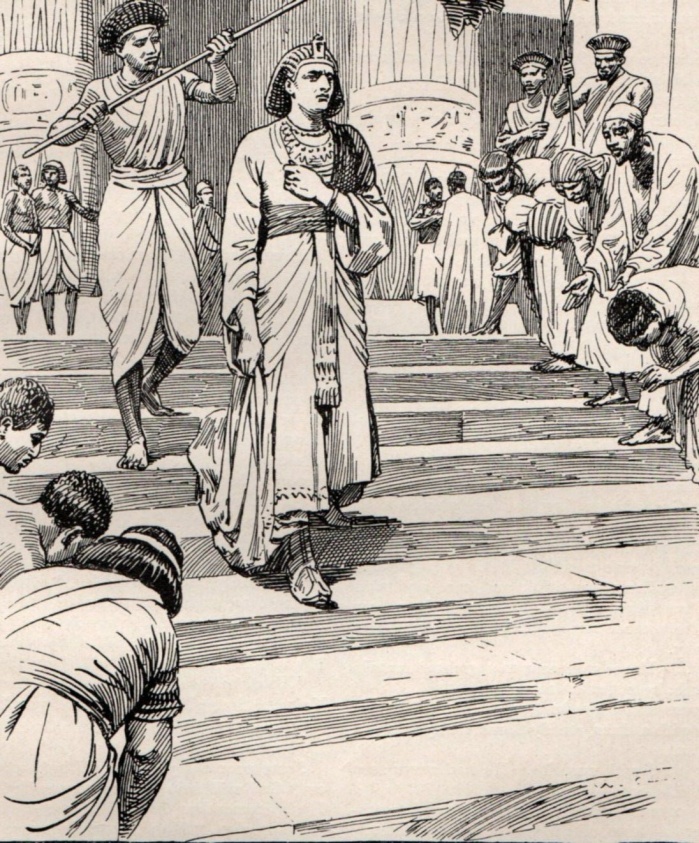 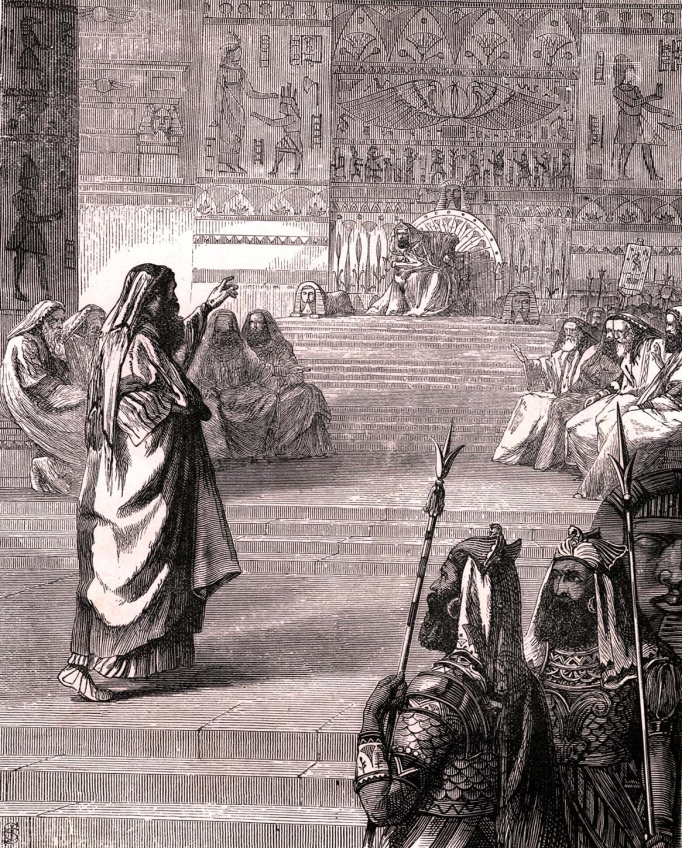 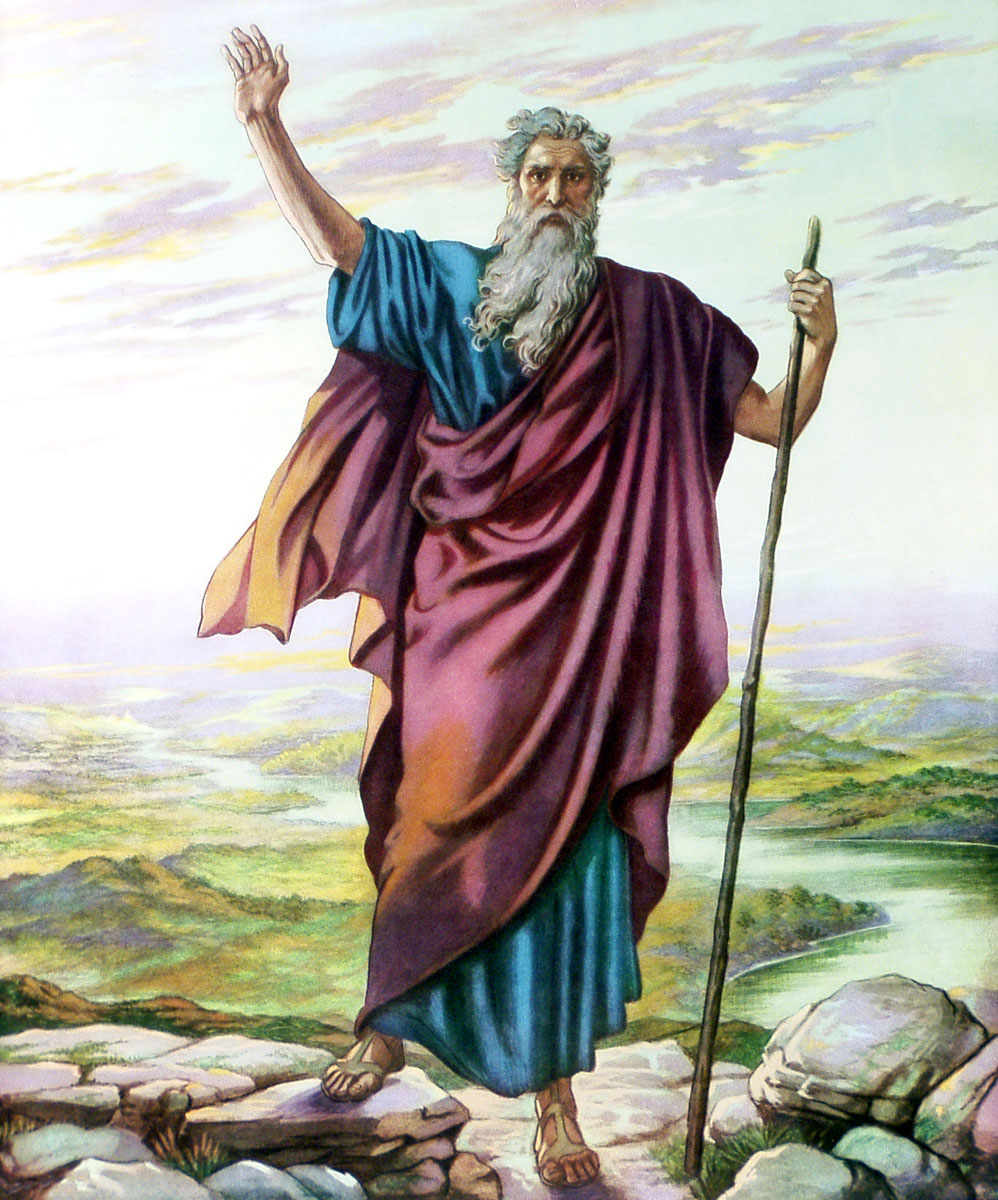 “And the cares of this world, and the deceitfulness of riches, and the lusts of other things entering in, choke the word, and it becometh unfruitful.”
Sales Resistance Requires
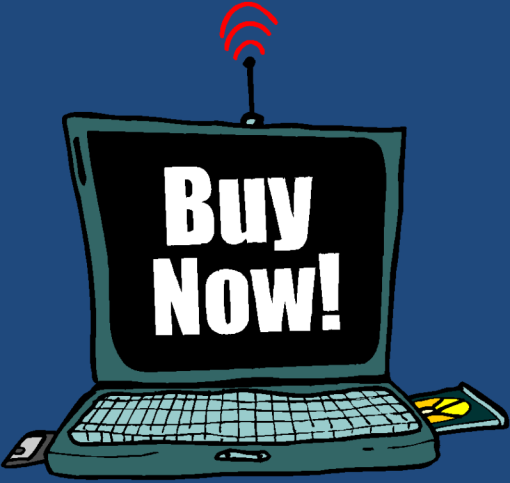 Being content with food and clothing – “And having food and raiment let us be therewith content.” (I Timothy 6:7)
Taking care of the possessions that we have – (Proverbs 27:23-27)
Focusing  on the purpose for which God made us – “For ye are bought with a price: therefore glorify God in your body, and in your spirit, which are God's.”         (I Corinthians 6:20)
Sales Resistance “Rejecting the powerful influence of alluring advertising”
Carefully planned appeals  which are designed to make us discontent with what we have so that we can rationalize buying things that -                    > we know we do not need       > should not have                            > or cannot afford
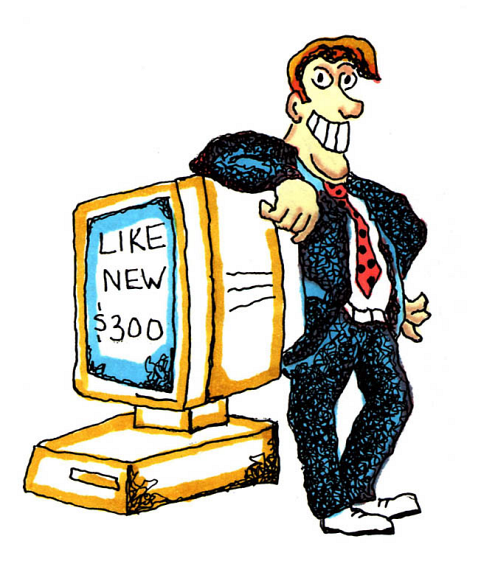 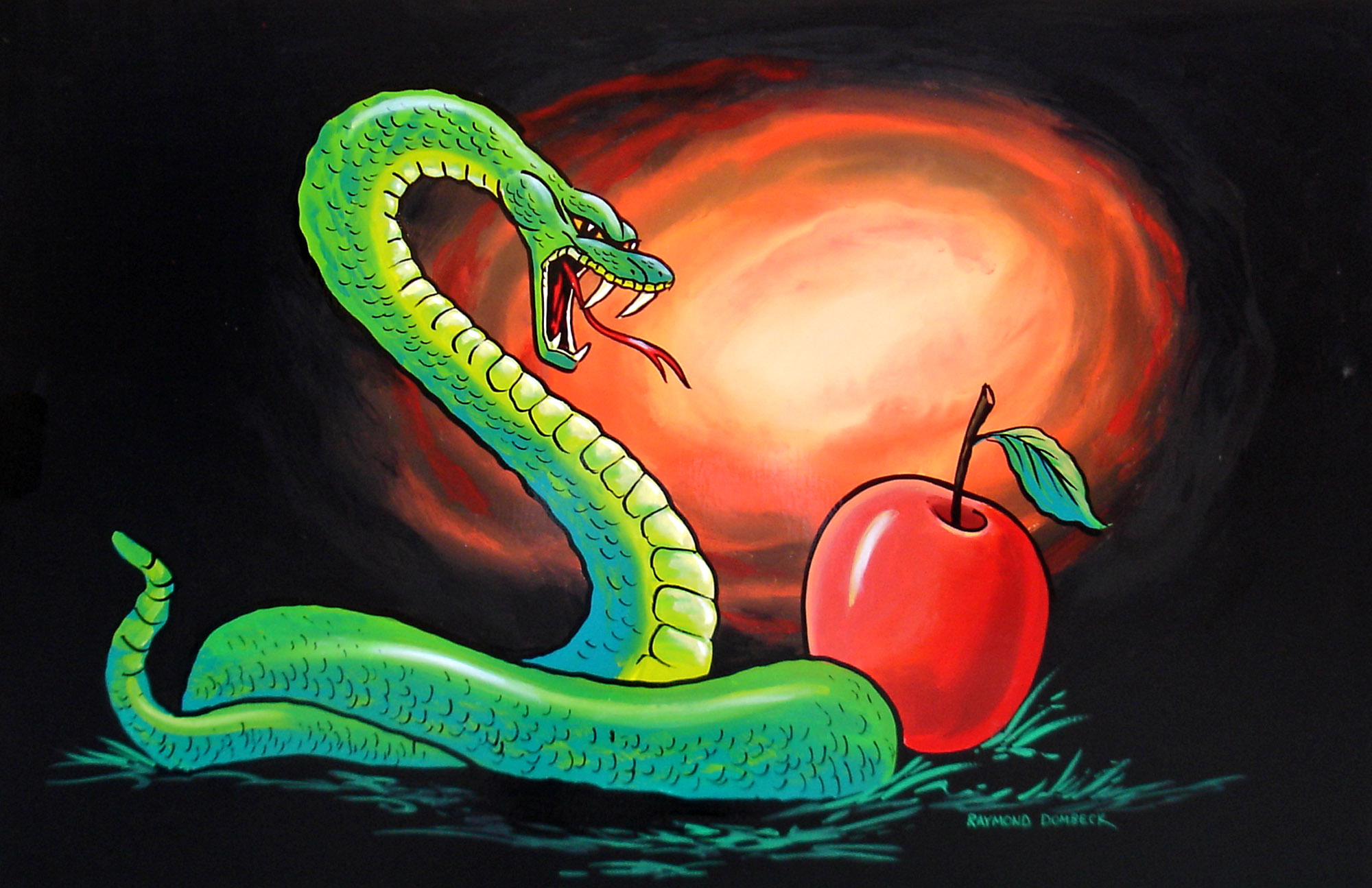 Satan’s Temptation of Eve
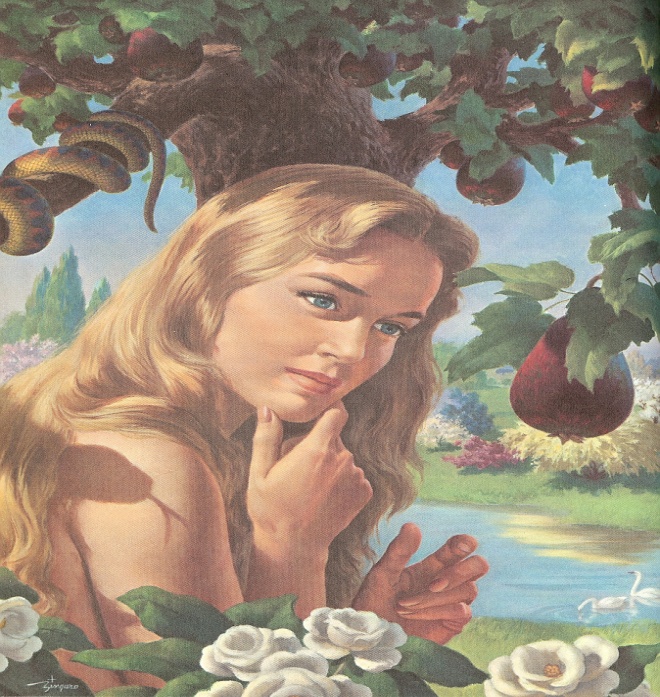 Crowning achievement of God’s creation
No sin nature
Perfect environment
Abundance and variety of food
No fear
No poverty
No sickness
No ageing
No death
Daily fellowship with God
No tensions
No pressures
No in-laws
No neighbors
No relatives
Loving husband
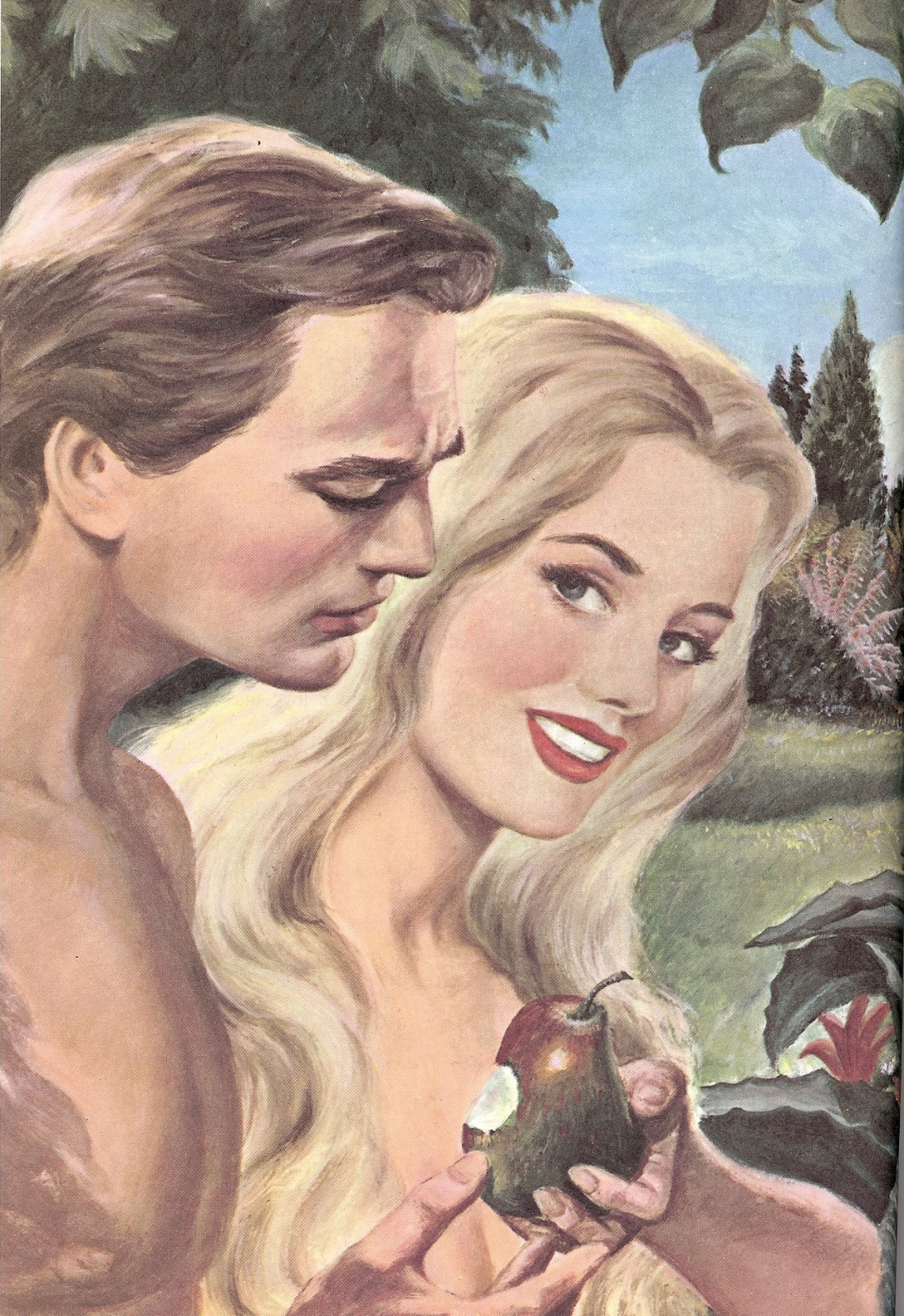 If Eve could become discontent with all of this, how much more can we become discontent. Therefore we must identify and reject the subtle tactics of alluring advertising!
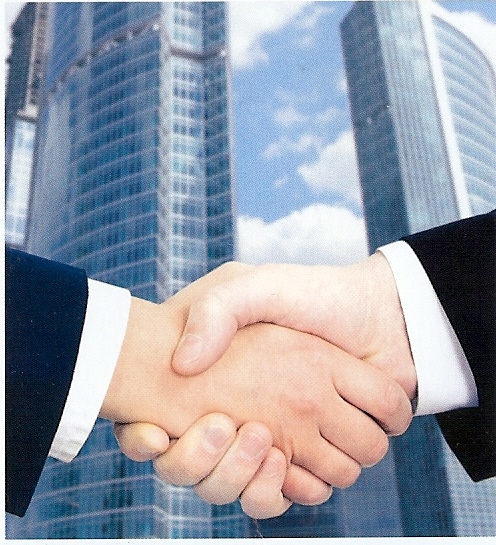 How was Satan able to convince Eve to take the forbidden fruit?
Satan used something that appeared very beautiful – “Now the serpent was more subtil than any beast of the field…pleasant to the eyes…”
The world uses successful-looking and attractive people to advertise their product –                                        “If you buy our product you will                                  be successful and attractive.”
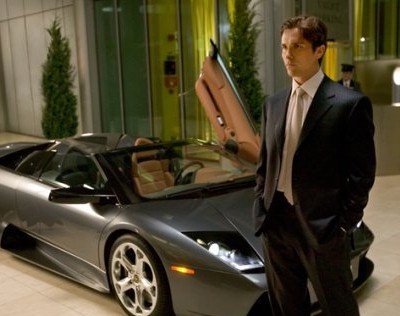 Satan appealed to Eve who was under authority – “And he said unto the woman…”
The world appeals to those under authority –               II Corinthians 11:3
  
Women


Children / Teens
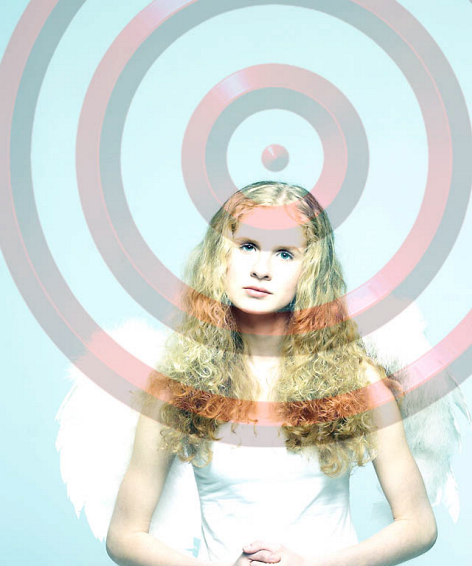 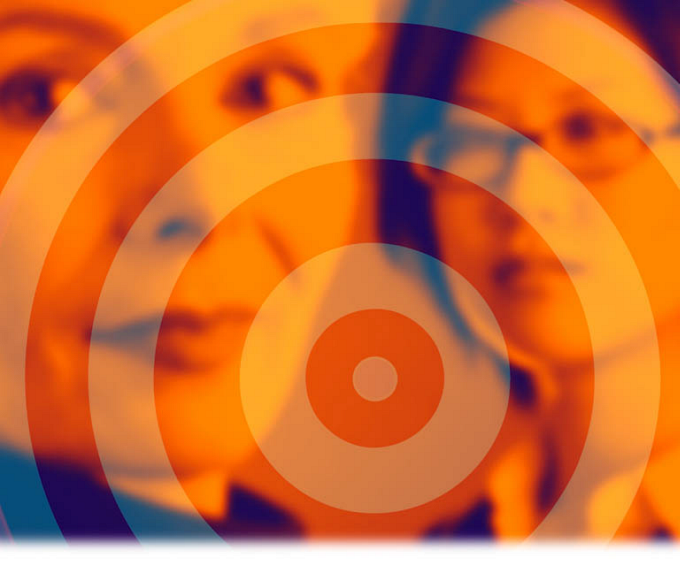 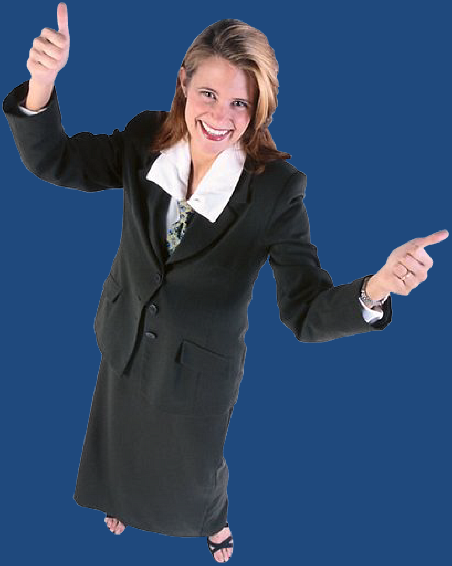 Satan created doubts about established rules – “Yea, hath God said, ye shall not eat of every tree of the garden?”
Satan caused Eve to focus on one restriction.
Satan convinced her that she would not be happy or successful unless she had that one restriction.
The world’s advertising encourages ignorance, avoid asking question and examining the quality of the product. 
If it looks good, buy it now. You will not be happy without it!
Satan caused Eve to reject clear warnings – “Ye shall not surely die…”
The world wants you to believe that what happens to others will not happen to you. They want you to see the benefits of the product, not the dangers -
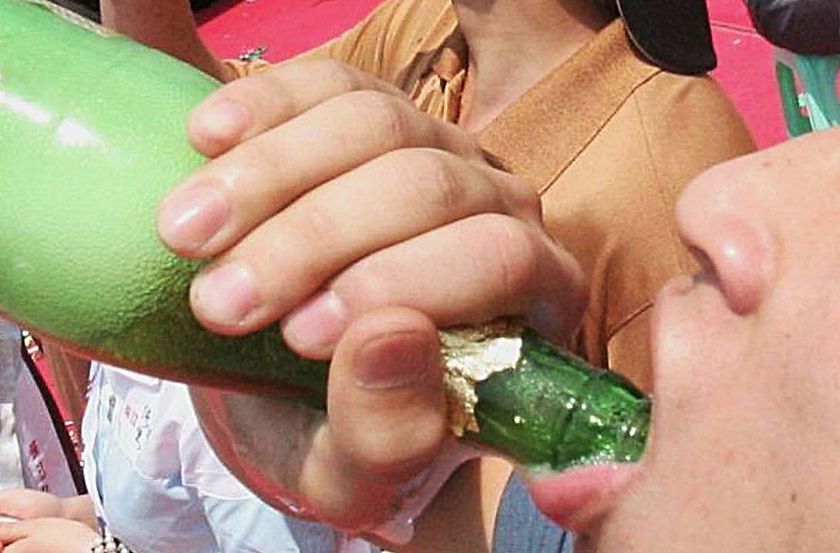 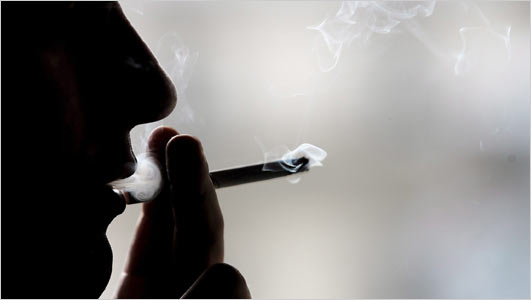 Satan convinced Eve that she was missing the vital ingredient to a happy and fulfilled life – “For God doth know that in the day ye eat thereof, then your eyes shall be opened…”
The world’s advertising promotes discontentment. It causes you to focus on what you do not have, and encourages instant gratification –
World’s philosophy – 
You owe it to yourself
You deserve it
Have it your way
Gratify your wants now and make payments later
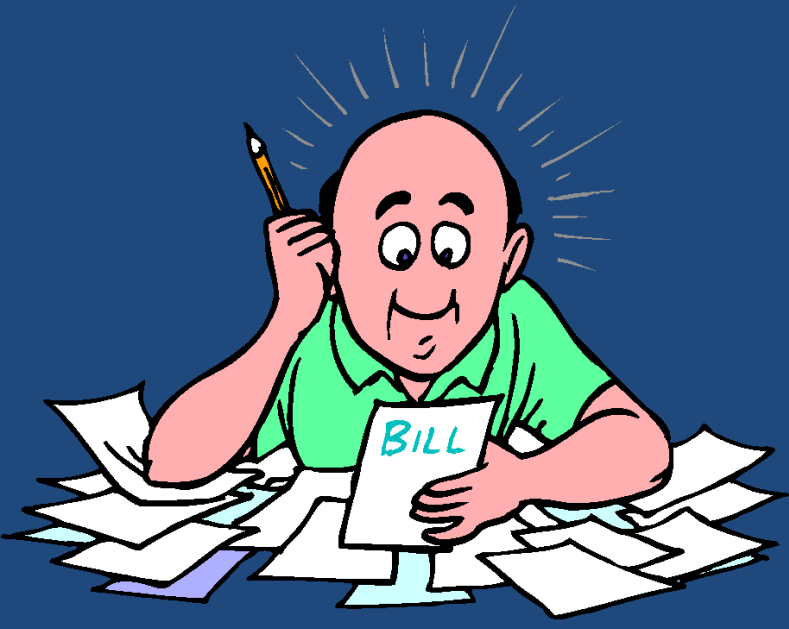 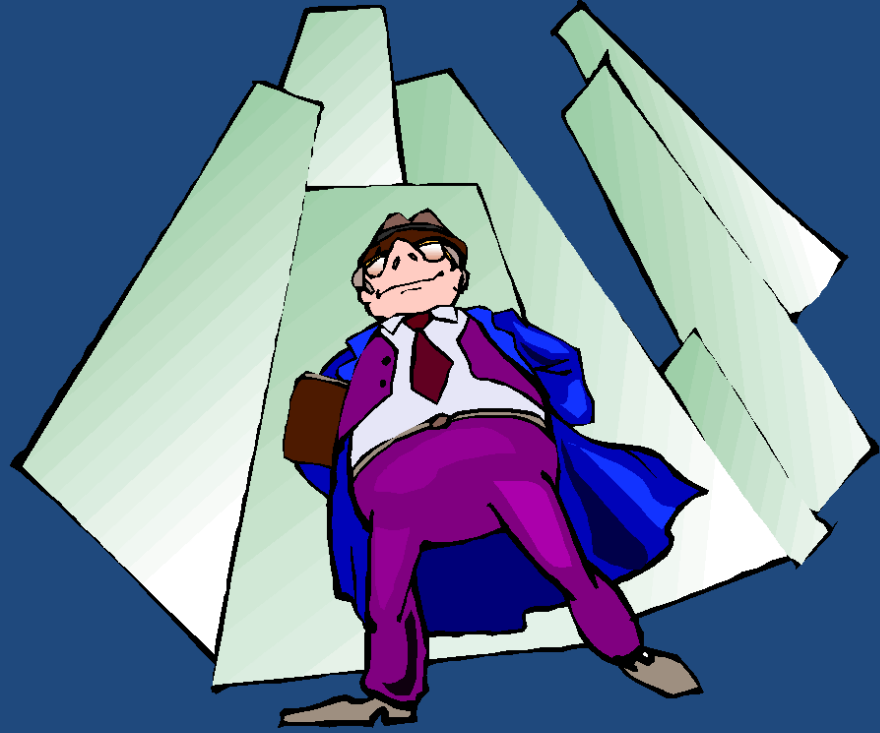 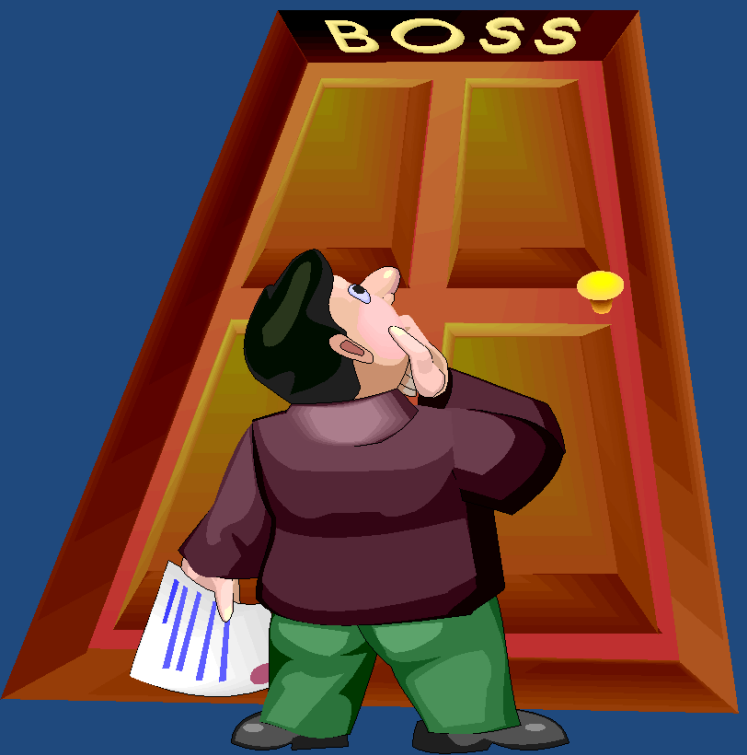 Satan tempted Eve to have an independent spirit, be your own boss, you can make your own decisions, you have equal rights with your husband and with God – “Ye shall be as gods…”
Note: Satan convinced her that if she were to eat the forbidden fruit, she would have all that she needed to become independent – “Submitting yourselves one to another in the fear of God.”
The world’s advertising promotes an independent spirit and encourages a person to do what is right in their own eyes. Live out your dreams and fantasies –
Satan wanted Eve to use her own human reasoning in making decisions – “Knowing good and evil…”
Worldly advertisers want people to rely on human reason, thus they flatter you into thinking that you can make choices without seeking God or counsel from others – 
You know what you want in life
You can make your own decisions
You have all the information you need
You need to act NOW!
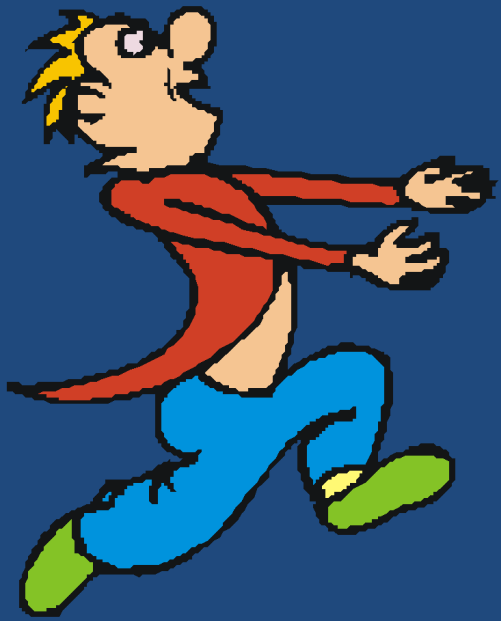 Satan effectively planted doubts in Eve’s mind and caused her to override her cautions in order to fulfill her desires – “And when the woman saw that the tree was good for food…”
Worldly advertisers know that people have cautions, so they attempt to cause you to reject your cautions by making you think that their product is a basic need –
Every one deserves a little comfort                                    in life
You need to just relax
You can not get along without it
Everyone needs – food, clothing, shelter,         recognition, companionship, love, acceptance, etc.
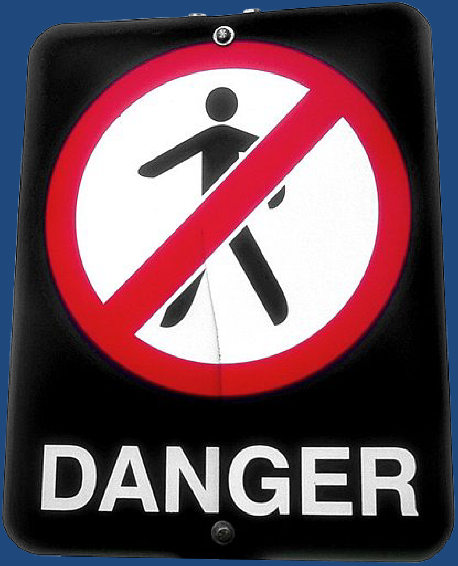 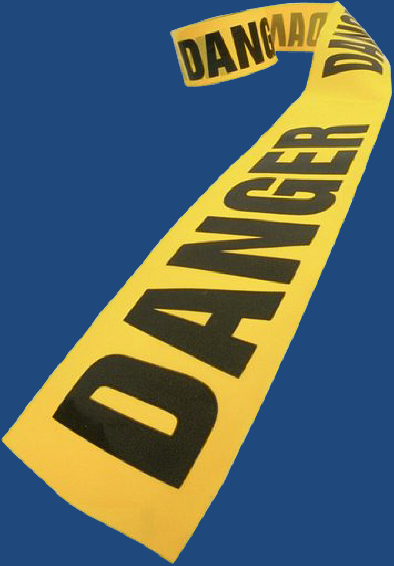 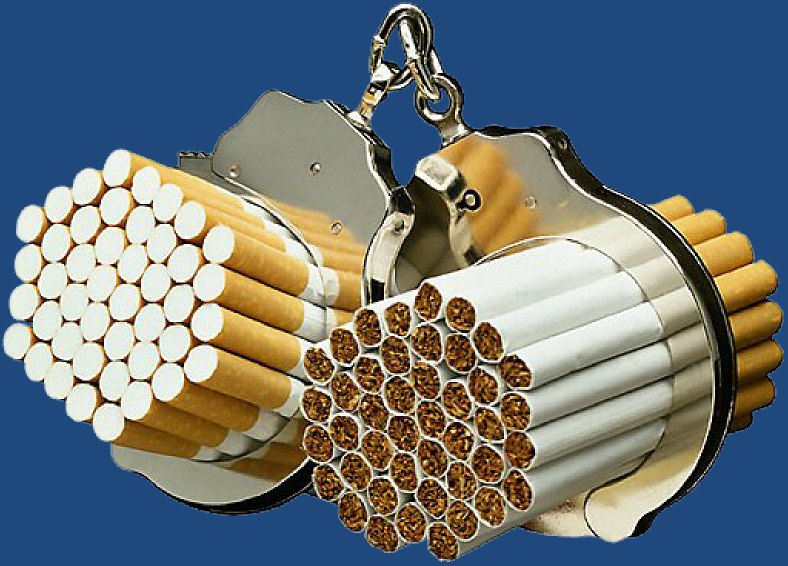 Satan did not discuss with Eve the weak points of the forbidden fruit –  
    Note: He  focused only on the false idea that Eve would not die by eating the fruit, but instead would experience a new dimension of life – “Ye shall not surely die…ye shall be as gods.”
The world’s alluring advertising does the same thing – 
They do not tell you the weak points of their product
Example – Cigarettes satisfy!
Truth – Cigarettes are addictive and cause cancer!
Satan appealed to the –
Lust of the flesh – “…good for food…”
Lust of the eyes – “…pleasant to the eyes…”
Pride of life – “…desired to make one wise.”
The world uses these same appeals in their advertizing –

Flesh = Pleasure
Eyes = Beauty
Pride = Desire
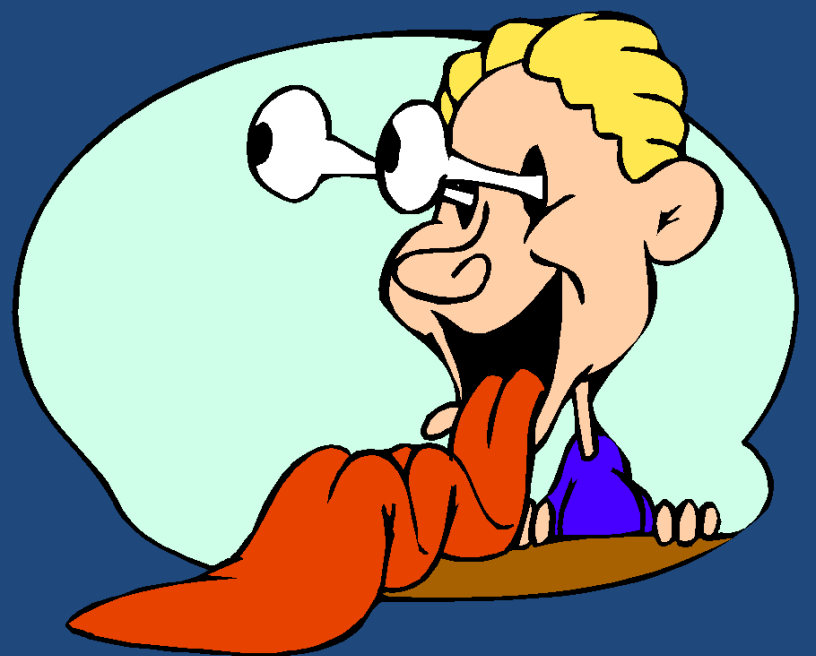 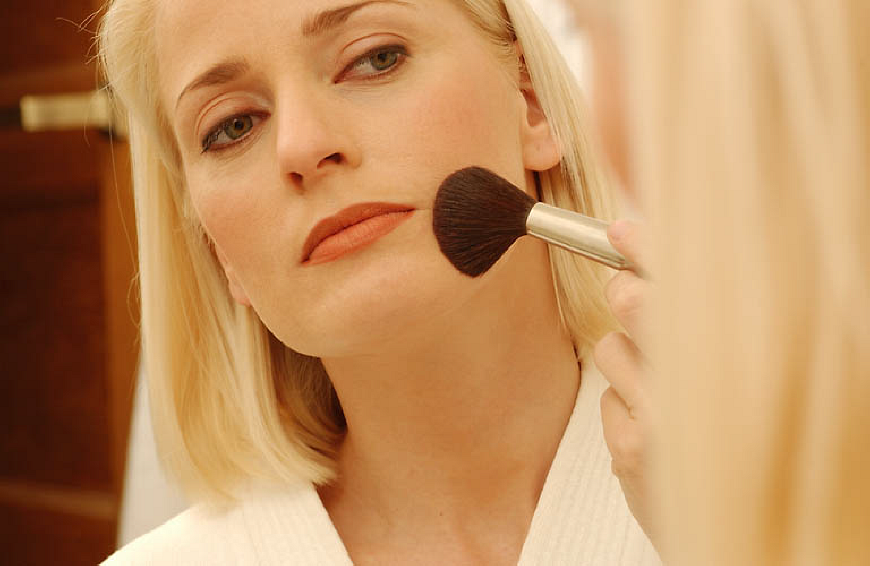 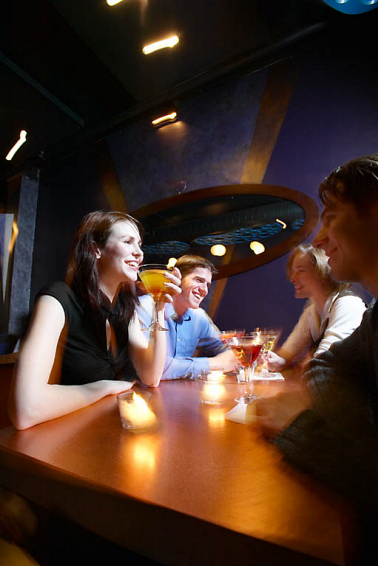 How to Build Sales Resistance
1. Expect salesmen to overrate their product – “The simple believeth every word: but the prudent man looketh well to his going.” (Proverbs 14:15)
2. Learn to be content and enjoy the possessions you have – “The substance of a diligent man is precious.” (Proverbs 12:27)
3. Build personal disciplines – “Strong men retain riches.” (Proverbs 11:16)
4. Develop a Biblical philosophy in life – “A man’s life consist not in the abundance of the things which he possesseth.” (Luke 12:15)